Transportation CPS - Autonomy and Controls Engineering Tools
E.R. GrifforWalter P. Chrysler Technical Fellow
E/E Engineering

October 4, 2012
Autonomous Systems – Define Ctrl Subsystem and Incremental Autonomy
Transportation System
Transport Mechanism
Vehicle Data  Environment (Data from Off board)
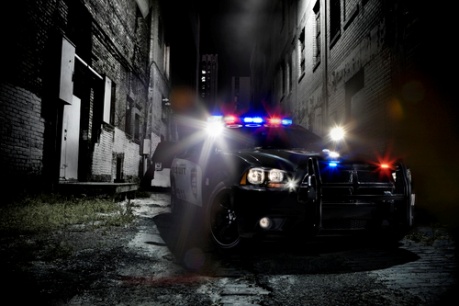 Operator
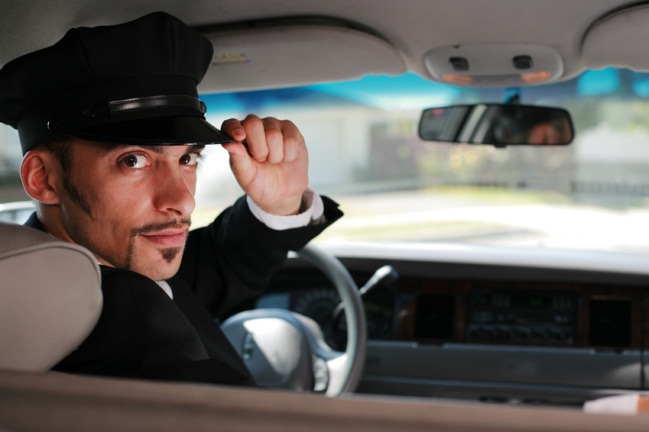 Autonomy
Time to Product = Acceleration
Adaptive Approach – Change Drivers
Drivers
Business Cycle Disruptors
Tradeoff between:
Personal Mobility Value
Sustainable Business
Adaptors/Decision Band
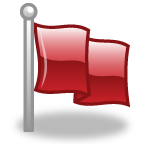 Material Shortage
Weight, Complexity and Cost
Fuel Economy
Capacity
Pivot Point
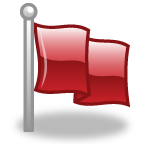 Powertrain Configuration
Fuel Economy
Regulation
Overcrowding
PD
Flex Fuel
Technology Integration
Event Horizon(Metrics)
Optimization
Political Instability
Time to Horizon = Agility
Performance
Functions/Features
Breakthrough Technology
Competitive Features
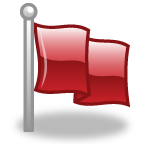 Economic Ac/Deceleration
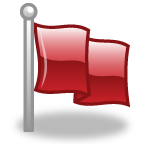 Fuel Disruption
Challenges
Definition of distributively computed Vehicle Function
Logical Block Diagram (nodes and logical signals)
VF Interfaces (reasoning about all ‘possible’ compositions of basic functions (computed on a single node)
Example 1: Proving attributes of the space of all Sequence Diagrams
Example 2: Connected Vehicle consists of at least 3 domains:
Vehicle
Com Infrastructure
Back-Office Service Providers/Processors
Validating feature/compound function) in a distributed system (computation nodes with BUS based communication)
Definition of vehicle computing resources required to support a function/feature:
Bandwidth (networking database) - space
Latency (messaging dynamics) – accuracy and arrival time required
Language and Semantics of CPS (Model Theory for CPS)
(Al Jones) I/O → Problem of Integration
Formalizing CPS for Design/Certification
CPS World (objects/data/data quality Q →Language/Constructions  of CPS (statements/laws) → Denotational Semantics (Mathematical Space)

Ontology for CPS (Sense/Logic/Actuation) 
Objects a, b 
Composition (asynchronous data exchange) a  ~ b
Composition
a, b Relational Structure (N, L, A,               , … C)
References
G. Birkoff – Partially Ordered Algebraic Systems
Komogoroff/Martin-Löf – Constructive Type Theory
Q